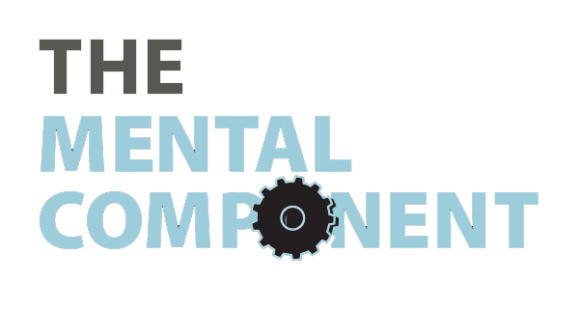 1
Training Resilience in Residency
By: Brad Baumgardner
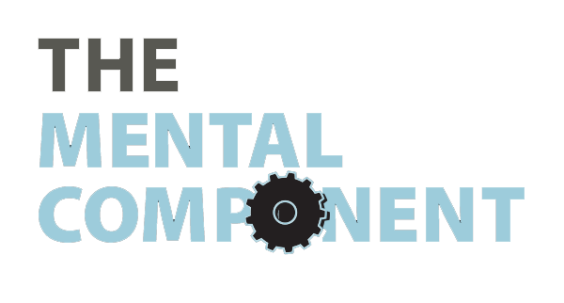 2
What is Resilience?
Can it be trained?
Key Components of Resilience
What makes an individual resilient?
My Training Model
INTRODUCTION
My Resilience Curriculum
Lessons Learned
Mistakes were made
Example of Session
Poll
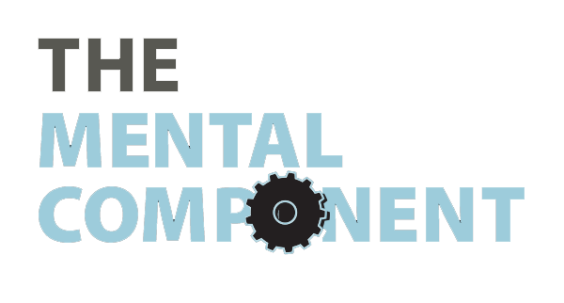 3
What are you most interested in?
Resilience defined

The trainable aspects of resilience

The training model of practice

Resilience curriculum

Practical lessons for effective training
What is Resilience?
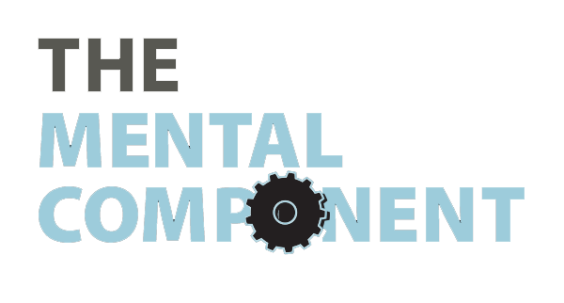 4
Can it be taught?
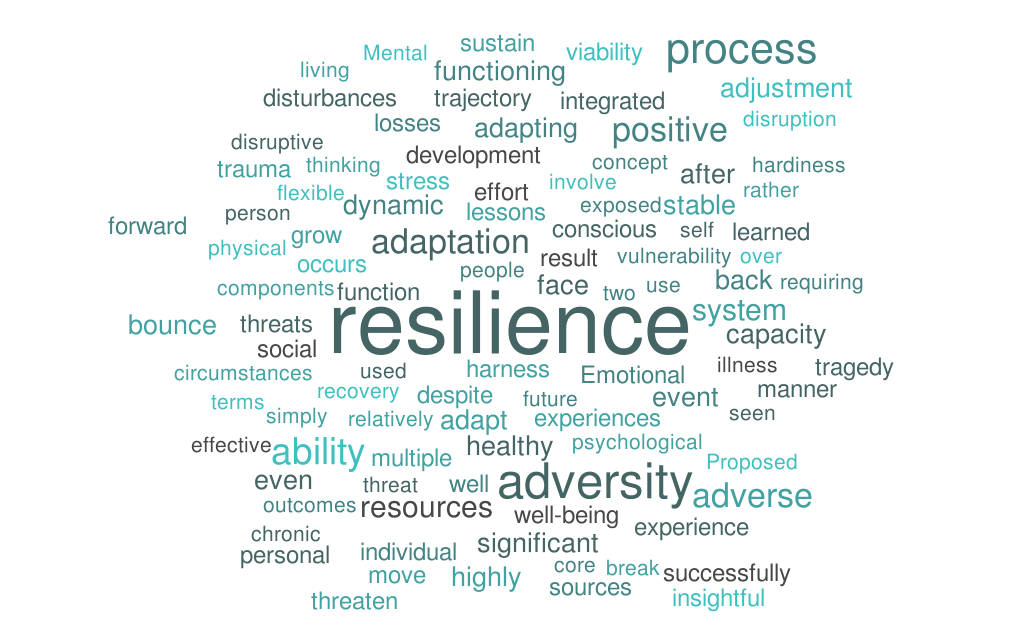 Factors of Resilience
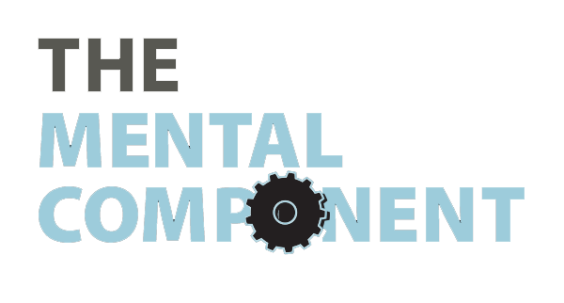 5
Mental
Toughness
Self-Regulation
Challenge/Adversity
Social Support
Sense of Self
Positive
Emotions
Self-Awareness
Poll
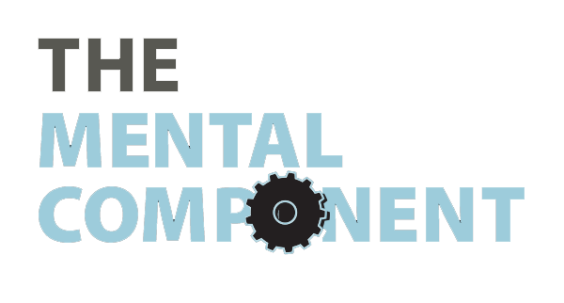 6
Which factor of resilience do you see your residents struggling with the most?
Self-Awareness

Self-Regulation

Overcoming Challenges and Adversity

Social Support

Positive Emotions (Hope, Optimism and Gratitude )

Mental Toughness Skills

Sense of Self
Training Setup
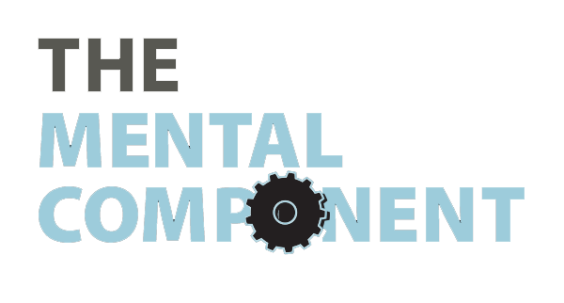 7
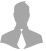 Resident Sessions10 one hour sessions and a 15 minute follow up monthly

The residents are introduced to different performance and resilience tools and given a chance to practice them.  The fifteen minute follow up is a chance to remind the residents of the concepts and to fine tune them.
Staff Sessions
4 one and a half hour sessions quarterly

Take the staff through an abbreviated version of what the residents are learning and let them know how they can supplement it.
Individual Sessions
30-90 minutes in length

Allows the individuals more time to customize the skills learned to pertain to their individual needs as well as going more in depth with the concepts.
Session Flow
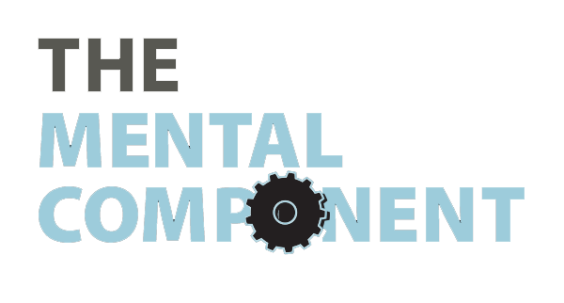 8
1) Review
3) Simulation
The residents enjoy doing something active and often times remember the concepts better when there is an activity
Remind the residents about what was covered in the previous session as well as catch up anyone who missed the most recent session
4) Discuss
2) Instruct
During this time we go more in depth with the topic for the current session. I use workbooks rather than PowerPoint and share the research behind each skill
This gives the residents the opportunity to begin to think about how they can apply this concept, tool or skill in their residency and personal life
Poll
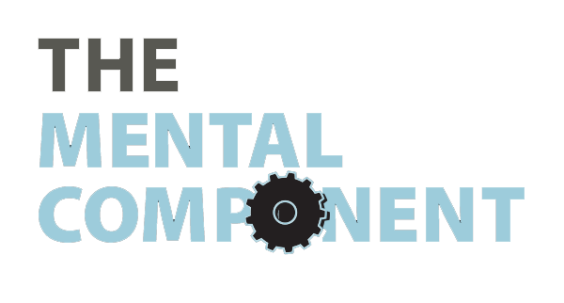 9
Where are you currently in developing a resilience curriculum for your residents?
Haven’t spent much time thinking about it

In the process of researching what to do

Started this year

Have been doing it for 1-3 years

Have been doing resilience training for 3 years or more
Current Curriculum
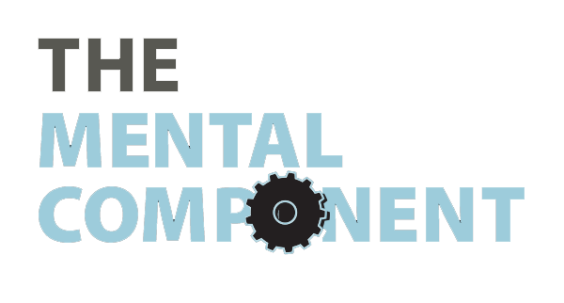 10
4
2
3
1
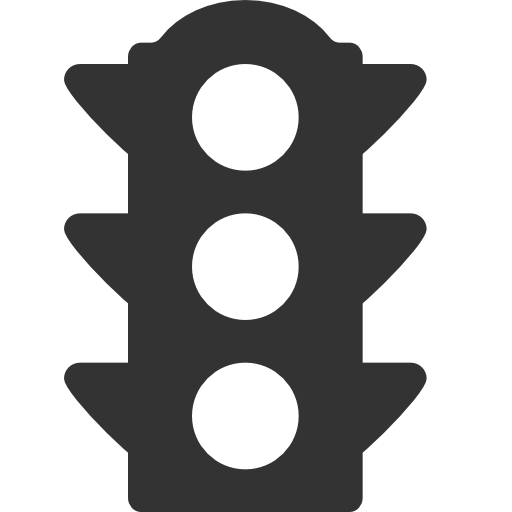 Self-Awareness & 
Red, Yellow, & Green Lights
Introduction & A.I.R. (CBT)
Beliefs, Values &
Confirmation Bias
Fixed vs. Growth
Mindset
6
5
7
Positive 
Emotions
Solution Focused 
Thinking
Flash
Judgements
9
8
10
Character Strengths
Burnout & Active 
Constructive Responding
Stress & 
Deliberate Breathing
Biggest Lessons Learned
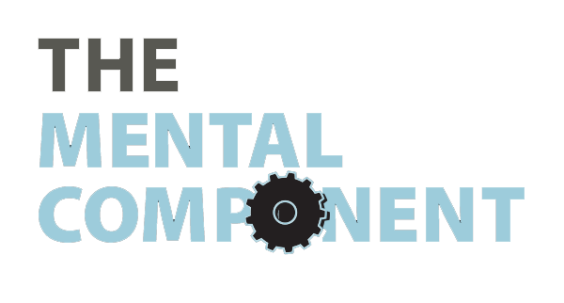 11
No PowerPoint
Activities are Key
Get Staff on Board
When the projector turns on the mind turns off, so get rid of the PowerPoint.
We learn more from doing. Individuals at all ages love to do things much more than just sitting and receiving information.
Staff make or break the training.  The best results I have seen comes from the departments that have heavy staff involvement as long as it’s the right staff members.
Session Example
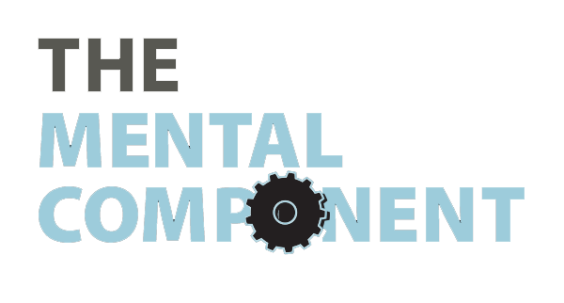 12
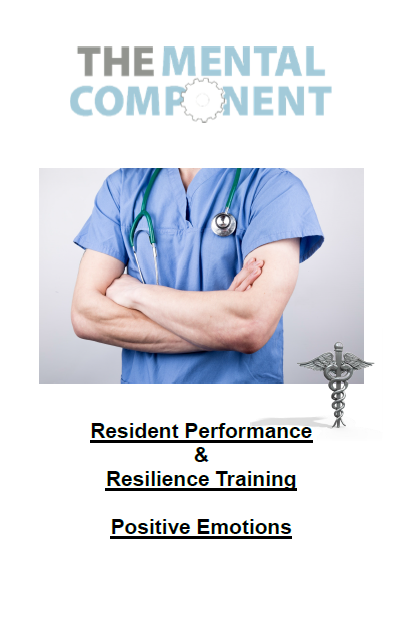 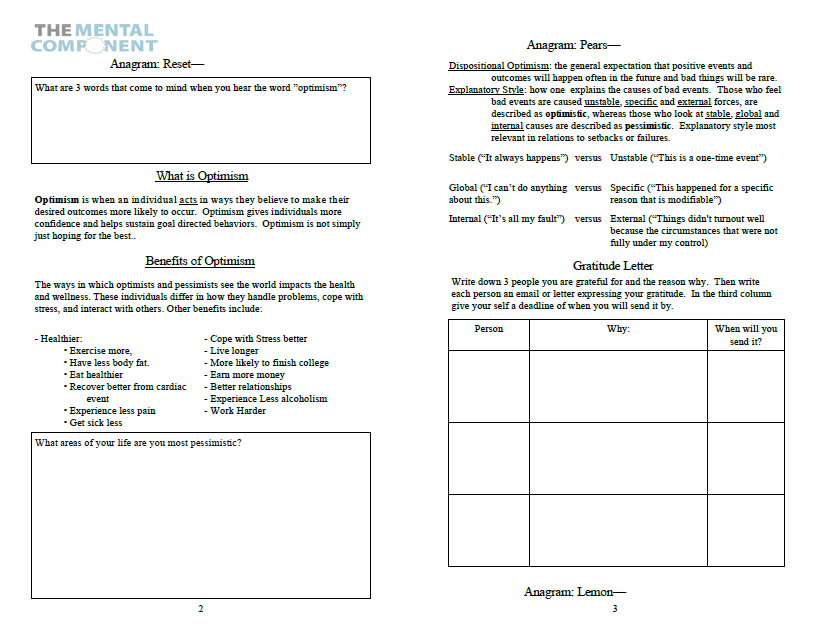 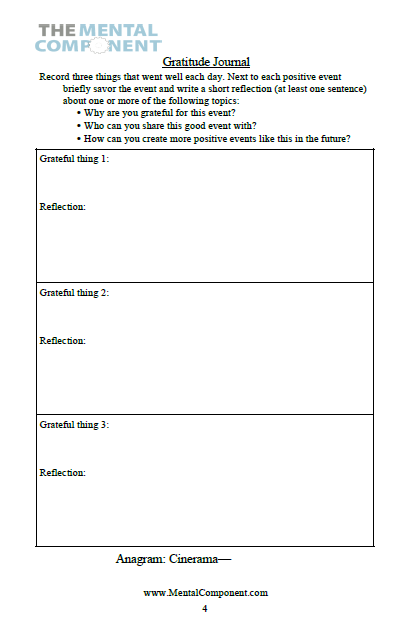 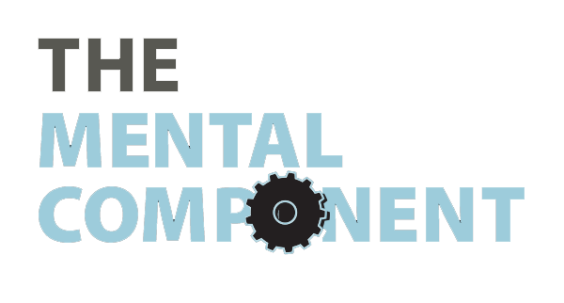 13
Questions?
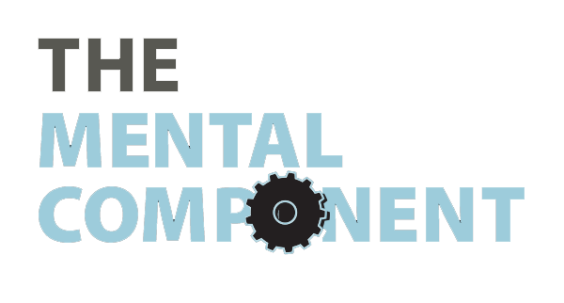 14
Thank you for your time
Any additional questions:
Brad@mentalcomponent.com